Content Analysis : Semiotics
Komunikasi Massa
Program Studi Ilmu Komunikasi
Universitas Pembangunan Jaya
Analisis Semiotika
Semiotik adalah ilmu tentang tanda-tanda. Ilmu ini menganggap bahwa fenomena sosial atau masyarakat dan kebudayaan itu merupakan tanda-tanda. Semiotik itu mempelajari sistem-sistem, aturan-aturan, konvensi-konvensi yang memungkinkan tanda-tanda tersebut mempunyai arti
Semiotika dan Komunikasi
Manusia berkomunikasi dengan menggunakan simbol/tanda, dan semiotika merupakan sebuah ilmu yang mempelajari tanda/simbol-simbol tersebut.
Pesan dalam komunikasi yang melibatkan tanda-tanda haruslah bermakna, sebab fungsi utama tanda adalah sebagai alat untuk membangkitkan makna
Tiga hal terkait semiotika :
Tanda itu sendiri. Terkait dengan studi atas berbagai tanda yang berbeda dan bagaimana tanda-tanda tersebut menyampaikan makna dan terkait dengan manusia yang menggunakannya
Sistem atau kode yang mengorganisasikan tanda. Mencakup cara berbagai kode yang dikembangkan guna memenuhi kebutuhan suatu masyarakat atau budaya.
Kebudayaan, tempat kode dan tanda-tanda bekerja.
Semiotika sebagai metode
Sifatnya subjektif, karena pada dasarnya menafsirkan tanda adalah subjektivitas penafsir sehingga kadang diragukan keilmiahannya
Tokoh-tokoh Semiotika
Ferdinand De Saussure
Roland Barthes
Charles Sanders Peirce
Umberto Eco
John Fiske
Semiotika Charles Sanders Peirce
Menawarkan konsep trikotomi yang terdiri atas : 
Representamen/Sign : bentuk yang diterima oleh tanda atau berfungsi sebagai tanda
Interpretant : makna dari tanda
Object : sesuatu yang merujuk pada tanda, bisa berupa materi yang tertangkap panca indera, bisa juga bersifat mental atau imajiner
Segitiga Makna Peirce
Contoh Analisis Sinetron dengan menggunakan Semiotika Charles Sanders Peirce
Sinetron Dunia Terbalik (RCTI) 
	Sinetron Dunia Terbalik mengisahkan mengenai empat orang laki-laki yang bertempat tinggal di Desa Cikadu, yaitu Akum, Aceng, Dadang, dan Idoy yang ditinggal istri mereka untuk mencari nafkah sebagai TKI ke luar negeri.  Empat laki-laki ini kemudian berperan sebagai bapak rumah tangga yang mengerjakan berbagai pekerjaan domestik seperti mengurus urusan rumah, mendidik anak, memasak, dan berbelanja berbagai kebutuhan sehari-hari
Judul : Penggambaran Suami dalam Sinetron Dunia Terbalik
Tokoh suami di dalam sinetron ini digambarkan sebagai Bapak Rumah Tangga yang melakukan berbagai pekerjaan yang lazimnya dilakukan oleh Ibu Rumah Tangga.
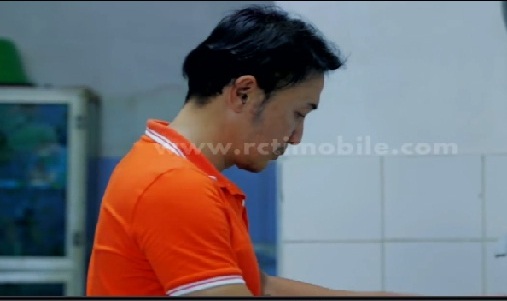 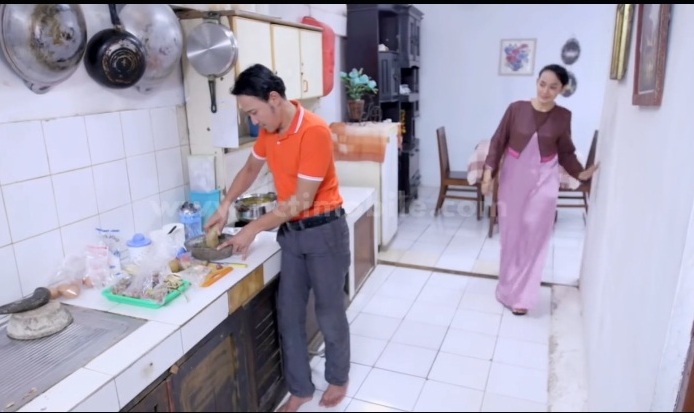 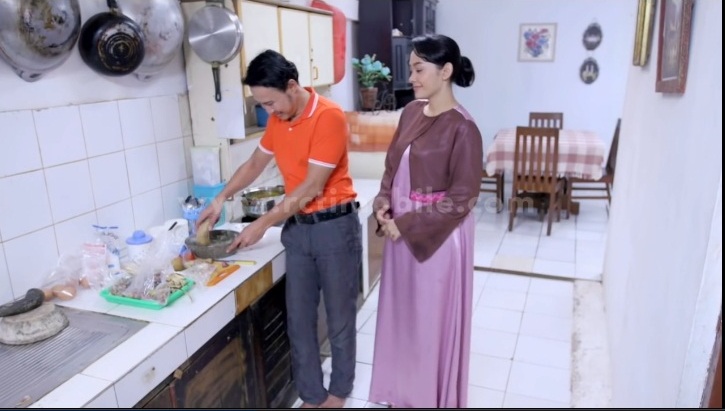 Analisis Penggambaran Suami dalam Sinetron Dunia Terbalik
Dari gambar-gambar di atas maka dapat dikatakan bahwa suami dalam sinetron ini digambarkan sebagai sosok yang menggantikan peran istri. Mereka diperlihatkan sangat terampil mengerjakan berbagai pekerjaan rumah tangga dan tidak malu ataupun segan melakukan perkerjaan tersebut di hadapan istri dan anak-anak mereka. Gambar tersebut juga memberikan makna bahwa suami-suami kini tidak lagi gengsi bila posisi mereka di bawah sang istri dan dengan rela menerima pergantian peran yang harus dijalankan dalam rumah tangga mereka.
Tugas kelompok :
Anda diminta untuk memilih salah satu sinetron dan lakukan analisis terkait penggambaran pekerja domestik yang ditampilkan di sinetron tersebut (pekerja domestik : satpam, prt, babysitter, dll). 
Susunlah hasil analisis Anda sesuai dengan contoh di dalam bentuk power point
Tugas dipresentasikan minggu depan